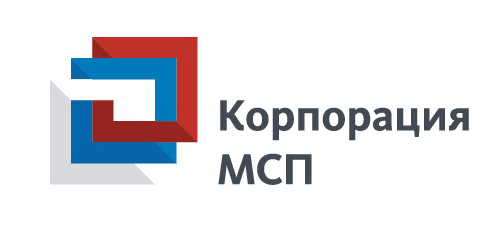 Особенности участия субъектов МСП в закупках крупнейших заказчиков
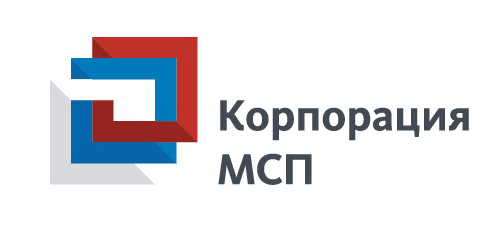 МЕРЫ ПОДДЕРЖКИ СУБЪЕКТОВ МСП
2
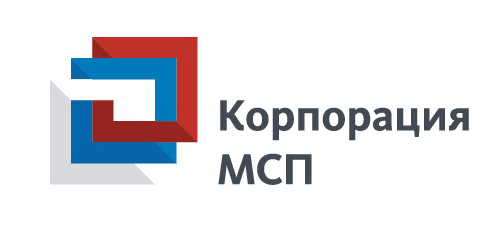 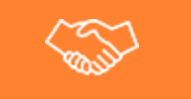 Закупки у субъектов МСП
За 2016 год объем закупок у субъектов МСП составил 1,511 трлн рублей 
(на основании данных, подтвержденных Федеральным казначейством, ФНС России)
СОСТОЯНИЕ 2017 ГОДА:
СРЕДНЯЯ ДОЛЯ
планируемых прямых закупок («спецторги», квота 10%)
НОМЕНКЛАТУРА
закупок у субъектов МСП
ОБЩИЙ ОБЪЕМ 
ДОГОВОРОВ*
(от 10 до 89%), что 
 почти в 3 раза превышает установленную квоту (10%)
31,2%
2,059 
трлн руб.
158 675
позиций
58 заказчиков утвердили программы партнерства, участниками которых стали 1 442 субъекта МСП;
Корпорацией подписаны соглашения о взаимодействии с 40 крупнейшими заказчиками
ТОП-5 заказчиков-лидеров: ОАО «РЖД» (205,57 млрд руб.), ПАО «Ростелеком» (123,86 млрд руб.), АО «РЖДстрой» (77,6  млрд руб.), ПАО «НК «Роснефть» (72,29 млрд руб.), ПАО Сбербанк (63,63 млрд руб.)
ТОП-5 регионов – лидеров: город Москва (748,95 млрд руб.), город Санкт-Петербург (191,08 млрд руб.), Московская область (113,46 млрд руб.), Ханты-Мансийский автономный округ - Югра (82,09  млрд руб.), Свердловская область (75,34 млрд рублей),
3
Источник: результаты оценки и мониторинга соответствия, данные реестра договоров, заключенных по результатам закупок, сведения, размещенные в ЕИС, сведения, полученные от крупнейших заказчиков
Взаимодействие 
с заказчиками
Взаимодействие 
с регионами
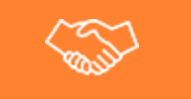 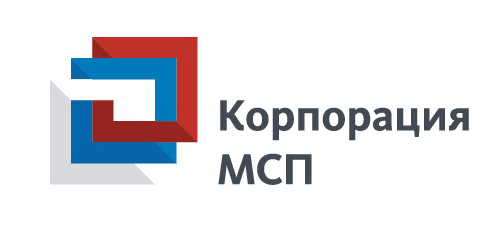 Этапы расширения перечней крупнейших заказчиков
Этапы расширения перечней крупнейших заказчиков
(за период с 2015 года по 2017 год, с учетом прогноза расширения на 2018 год)
Количество заказчиков
В соответствии с поручением Президента Российской Федерации В.В. Путина о поэтапном расширении перечня заказчиков в 2018 году планируется расширить такой перечень (более чем на 1000 заказчиков), 
что позволит обеспечить объем закупок у субъектов МСП на сумму не менее 3 трлн рублей.
*В целях дальнейшего расширения доступа субъектов МСП к закупкам крупнейших заказчиков в соответствии с поручением Президента Российской Федерации В.В. Путина от 6 октября 2017 г. № Пр-2042, данным по итогам встречи Президента Российской Федерации с представителями российских деловых кругов и объединений 21 сентября 2017 года, и поручением Первого заместителя Председателя Правительства Российской Федерации И.И. Шувалова от 03 октября 2017 г. № ИШ-П13-6541 Корпорация приняла участие в подготовке предложений по внесению изменений в акты Правительства Российской Федерации, необходимых для дальнейшего увеличения перечня крупнейших заказчиков
4
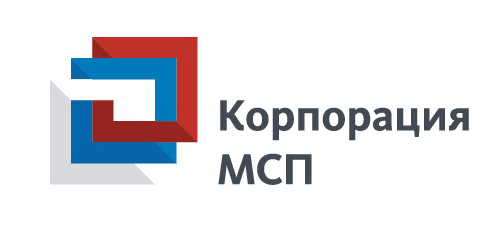 Информация о закупках у субъектов МСП на территории Северо-Кавказского федерального округа (по состоянию на 16.12.2017)
Общая цена договоров, млрд рублей
Общее количество и цена договоров
Информация о закупках у субъектов МСП крупнейшими заказчиками
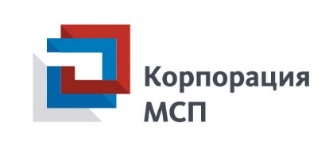 Результаты анализа договоров, заключенных с субъектами МСП, зарегистрированных на территории Республики Дагестан
6
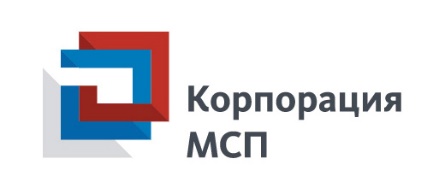 ПЕРВООЧЕРЕДНЫЕ МЕРОПРИЯТИЯ 
ПО УВЕЛИЧЕНИЮ ДОЛИ ЗАКУПОК У СУБЪЕКТОВ МСП
выявление проблем, возникающих у субъектов МСП при прохождении добровольной сертификации
внесение изменений в законодательство РФ в целях снижения затрат субъектов МСП на прохождение добровольной сертификации
Снижение затрат на прохождение добровольной сертификации
с 1 июня 2018 г. уступка права денежного требования по договорам, заключенным по результатам торгов возможна любыми лицами, независимо от принадлежности к субъектам МСП ( «О внесении изменений в части первую и вторую Гражданского Федеральный закон от 26 июля 2017 г. № 212-ФЗ кодекса Российской Федерации и отдельные законодательные акты Российской Федерации»)
Расширение практики использования факторинга
Расширение перечня крупнейших заказчиков
актуализация перечней конкретных и отдельных заказчиков
Расширение номенклатуры закупок у субъектов МСП
увеличение количества производственных номенклатурных позиций (в первую очередь, высокотехнологичных, инновационных), предлагаемых для закупки у субъектов МСП
использование функционалов Единого реестра субъектов МСП и Бизнес-навигатора Корпорации
проведение совместно с крупнейшими заказчиками обучающих семинаров
размещение актуальной информации на информационных ресурсах
Повышение информированности 
о закупках
Развитие поставщиков
реализация программ льготного лизинга промышленного оборудования для субъектов МСП
7
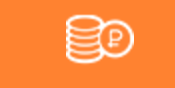 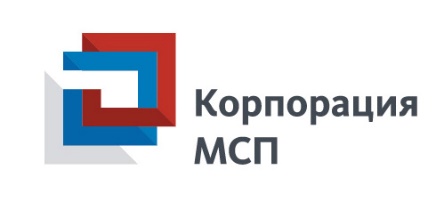 ФИНАНСОВАЯ ПОДДЕРЖКА СУБЪЕКТОВ МСП
Гарантийная поддержка субъектов МСП
(выдача независимых гарантий и поручительств)
1
Объем выданных гарантий и поручительств в рамках НГС составил 100,08 млрд руб.
Объем финансирования субъектов МСП, полученный с участием гарантийной поддержки НГС - 172 млрд руб.
2016 год:
СОСТОЯНИЕ 2017 ГОДА:     Объем выданных в 2017 г. гарантий и поручительств в рамках НГС – 127,41 млрд руб.*
К концу 2018 года (нарастающим итогом за 2016 - 2018гг.): целевой показатель – 500,00 млрд руб. .
К концу 2017 года: целевой показатель – 185,00 млрд руб. .
Объем финансирования субъектов МСП с участием гарантийной поддержки НГС – 209,02 млрд руб.*
Программа стимулирования кредитования субъектов МСП(«Программа стимулирования кредитования»)
2
7 июля 2017 года Банк России принял решение об увеличении лимита Программы стимулирования кредитования
  со 125 до 175 млрд рублей
Приоритетные отрасли
Ключевые условия Программы
сельское хозяйство, 
обрабатывающее производство, 
производство и распределение электроэнергии, газа и воды, 
строительство, 
транспорт и связь, 
туристская деятельность, 
здравоохранение, 
сбор, обработка и утилизация отходов,
Процентная ставка – 10,6% для субъектов малого предпринимательства и 9,6% - для субъектов среднего предпринимательства
Срок льготного фондирования до 3 лет (срок кредита может превышать срок льготного фондирования)
Размер кредита: от 5 млн руб. до 1 млрд руб. (общий кредитный лимит на заемщика - до 4 млрд руб.)
8
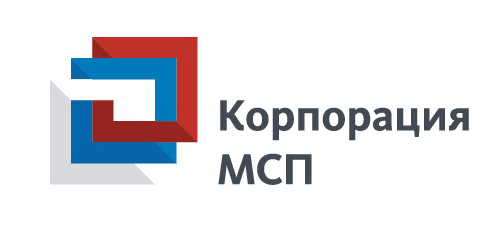 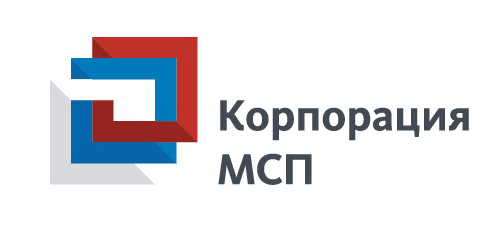 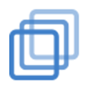 Бизнес навигация для МСП
Для получения 
бесплатного доступа 
к сервисам необходимо:
С помощью сервисов 
Портала Бизнес-навигатора МСП пользователь может:
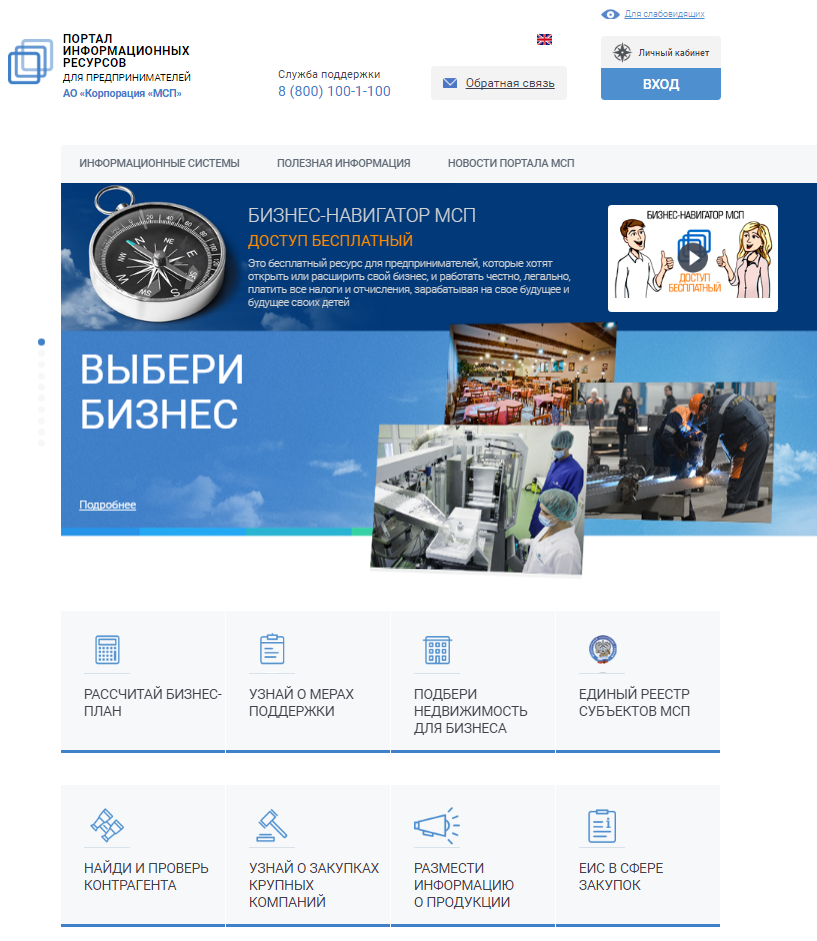 Рассчитать примерный бизнес-план для одного из 90 видов бизнеса в 169 городах с населением более 100 тысяч человек.
Республика Дагестан
г. Махачкала, г. Каспийск
Найти банк, где можно взять кредит под гарантии Корпорации МСП.
Подобрать в аренду помещение для бизнеса. 
Узнать о доступности известных и надежных франшиз.
Узнать о мерах поддержки малого и среднего бизнеса.
Быть в курсе планов закупок и конкурсов крупных заказчиков.
Найти и проверить контрагента.
Разместить объявление о своем бизнесе.
Получить доступ к новостным, аналитическим и иным материалам.
1
2
3
Зайти на Портал 
Бизнес-навигатора МСП 
по адресу: https://smbn.ru
Пройти авторизацию 
с использованием учетной записи портала госуслуг или заполнить форму регистрации 
в Личном кабинете
Получить подтверждение авторизации
Работы по развитию и наполнению Бизнес-навигатора МСП в отношении 171 города с населением более 100 тыс. человек Корпорация МСП будет проводить своими силами и за счет собственных средств.  С 2017 года сбор информации для расширения географии (свыше 171 города) может осуществляться органами государственной власти субъектов РФ и местного самоуправления самостоятельно согласно их приоритетам.
9
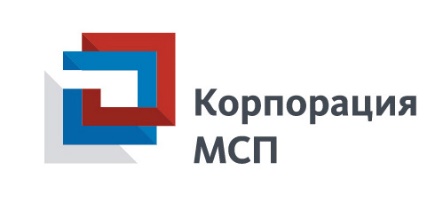 ИСТОЧНИКИ ИНФОРМАЦИИ,                                                                                                      необходимой для участия в закупках крупнейших заказчиков
Планы закупок крупнейших заказчиков у субъектов МСП
Перечни товаров, работ, услуг, закупаемых крупнейшими заказчиками у субъектов МСП
Положения о закупках крупнейших заказчиках
Информация о мерах финансовой поддержки (льготное финансирование, банковские гарантии), оказываемых Корпорацией субъектам МСП
Участие субъектов МСП в закупках отдельных видов юридических лиц по Федеральному закону № 223-ФЗ
Проведение обучающих семинаров для субъектов МСП 2016 - 2017
Официальный сайт Корпорации МСП 
www.corpmsp.ru
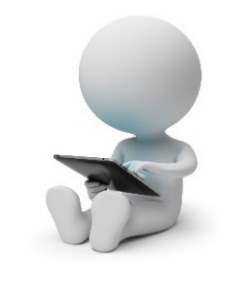 Официальные сайты субъектов Российской Федерации
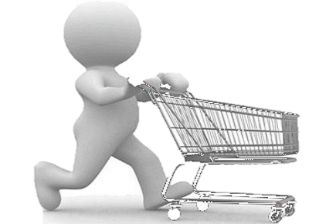 Единая информационная система (ЕИС)
Сайты общероссийских некоммерческих объединений, выражающих интересы субъектов МСП, Ассоциации региональных банков, отраслевых объединений
Официальный сайт единой информационной системы в сфере закупок  товаров, работ, услуг для обеспечения государственных и муниципальных нужд 
www.zakupki.gov.ru
Предоставление услуги через МФЦ
Бизнес – навигатор МСП
10
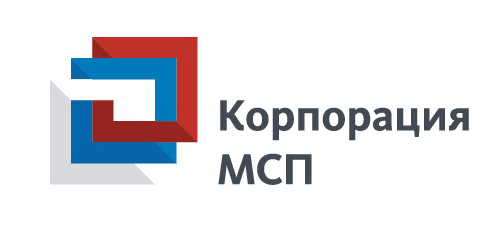 АЛГОРИТМ УЧАСТИЯ СУБЪЕКТОВ МСП В ЗАКУПКАХ ПО ФЕДЕРАЛЬНОМУ ЗАКОНУ № 223-ФЗ
Шаг 1 
Проверка принадлежности к субъектам МСП
Единый реестр субъектов малого и среднего предпринимательства
Шаг 2 
Выбор заказчика и номенклатуры закупки. Поиск извещений о закупке
Официальный сайт ЕИС  www.zakupki.gov.ru. Поиск по предмету договора или по коду ОКПД2
 Электронная торгово-закупочная площадка заказчика
Шаг  3
Изучение извещения и документации о закупке
Ознакомление с требованиями документации к участникам процедуры и предмету закупки
Шаг 4 
Оформление заявки и комплекта документов
Соответствие заявки требованиям, указанным в документации о закупке
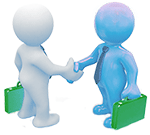 Шаг 5 
Заключение договора
Заключение договора и его добросовестное исполнение
11
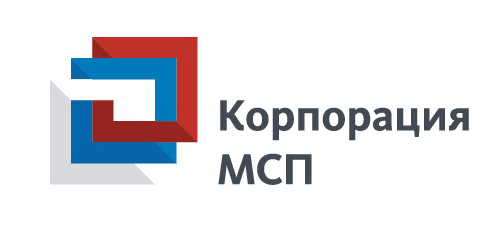 ОСОБЕННОСТИ УЧАСТИЯ СУБЪЕКТОВ МСП В ПРЯМЫХ ЗАКУПКАХ
ПЕРЕЧЕНЬ ТОВАРОВ, РАБОТ, УСЛУГ, закупаемых у субъектов МСП
начальная (максимальная) цена договора 
< 200 млн. рублей
Начальная (максимальная) цена договора 
от 200 млн. рублей  до 400 млн. рублей
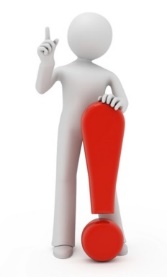 Заказчик ОБЯЗАН
Заказчик
 ВПРАВЕ
Размер обеспечения заявки не может превышать 2% начальной (максимальной) цены договора (цены лота)
1
Размер обеспечения исполнения договора не может превышать 5% начальной (максимальной) цены договора (цены лота), если договором не предусмотрена выплата аванса
2
3
Срок заключения договора должен составлять не более 20 рабочих дней с даты подведения итогов такой закупки
4
30 дней - предельный срок оплаты договора для всех способов закупки
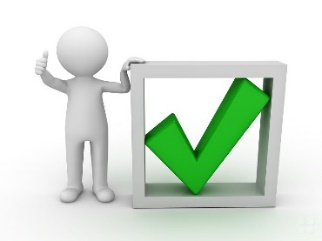 Субъект МСП имеет право выбора способа обеспечения 
(банковская гарантия, денежное обеспечение или иные способы)
12
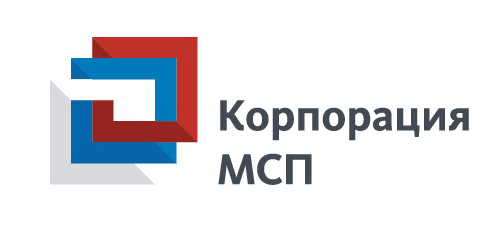 СПАСИБО ЗА ВНИМАНИЕ

www.corpmsp.ru